Identification of ELM evolution patterns with unsupervised clustering of time-series similarity metrics
David R. Smith1, G. McKee1, R. Fonck1, A. Diallo2, S. Kaye2, B. LeBlanc2,S. Sabbagh3, and B. Stratton2
1U. Wisconsin-Madison, 2PPPL, 3Columbia U.




2nd IAEA Technical Meeting on Fusion DataProcessing, Validation and Analysis
Boston, MA, USA
May 30 - June 2, 2017
[Speaker Notes: Thank you for this opportunity to tell you about ELM evolution patterns on NSTX and NSTX-U
I’d like to acknowledge contributions from several colleagues from Wisconsin, PPPL, and Columbia]
Opportunities for data-driven analysis at fusion facilities with large data archives
The “4th paradigm” of data-driven science
Patterns/relationships in large datasets ➞ scientific insights
Opportunities for machine learning in fusion science
Identify/classify ELM evolution patterns (this talk)
High-dimensional relationships at the LH transition
Find and classify disruptions in a data archive
Analyze data volumes not possible with visual inspection
NSTX/NSTX-U: About 40 TB of data obtained with R&D investment approaching $1B USD
Many data-rich scientific fields successfully leverage machine learning techniques
Cancer genomics, exoplanet detection, seismic wave classification, seizure onset prediction, Higgs boson
High-level initiatives from US funding agencies
Intersection of experimental science and high performance computing
ELM Evolution Patterns on NSTX-U | D. Smith | IAEA TM on Fusion Data 2017
2
ELM evolution patterns on NSTX/NSTX-U
Beam emission spectroscopy (BES) system on NSTX/NSTX-U
ELM evolution patterns with unsupervised machine learning analysis
Time-series similarity metrics
Hierarchical and k-means cluster analysis
Parameter regimes for identified evolution patterns
1-slide digression: Fusion Data Platform
An extensible data framework for magnetic fusion experiments
ELM Evolution Patterns on NSTX-U | D. Smith | IAEA TM on Fusion Data 2017
3
BES measures Doppler-shifted Da emission from a deuterium heating beam to observe ion-scale fluctuations
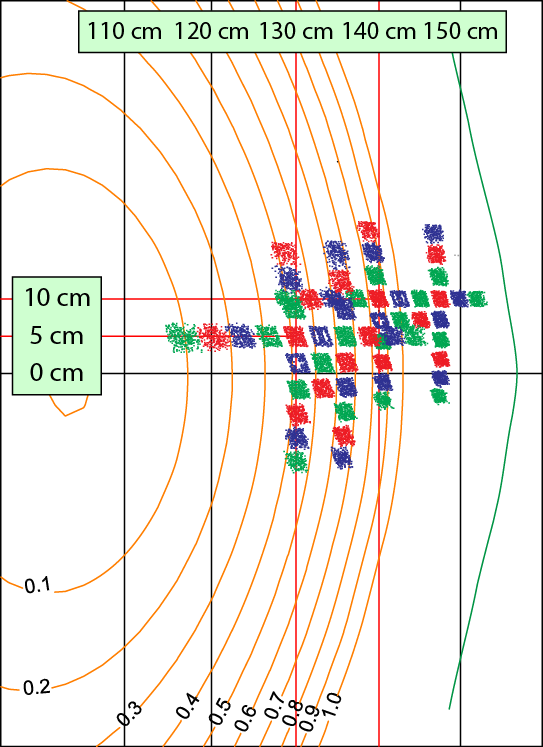 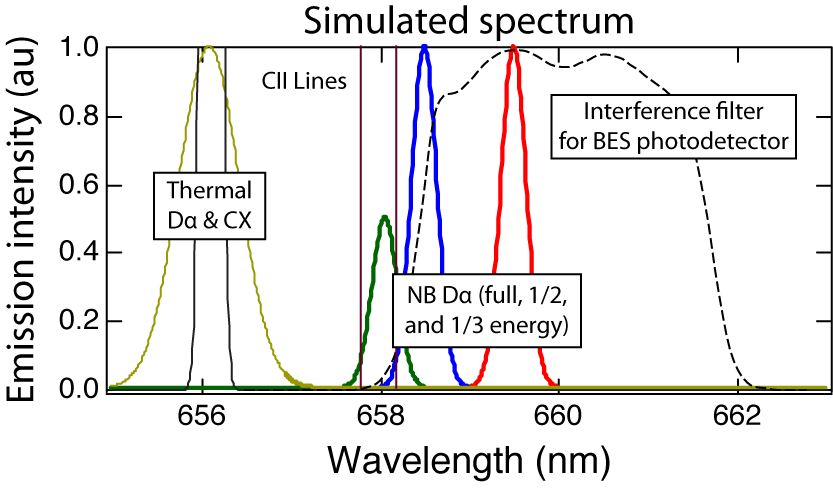 C ≈ 1/2
density
fluctuation
neutral beamDa emission
Measurements are sensitive to density fluctuations on the ion gyroscale with k⊥ri ≤ 1.5(2010 configuration)
D. Smith et al, RSI 81, 10D717 (2010)
G. McKee et al, RSI 74, 2014 (2003)
R. Fonck et al, RSI 61, 3487 (1990)
ELM Evolution Patterns on NSTX-U | D. Smith | IAEA TM on Fusion Data 2017
4
[Speaker Notes: The left figure shows the radial and poloidal coverage of the original BES system on NSTX.  The spot sizes were 2 cm in the edge region and 3 cm in the core region.
The sightlines were split among two sets of collection optics: the edge “R140” view and the core “R130” view.
The measurements are sensitive to fluctuations down to the ion gyroscale.
And scientific applications include ELMs, EHOs, LH transition, turbulence dynamics, velocimetry, Alfven eigenmodes and more]
BES measurements capture the Alfven-scale evolutionand radial profile of ELM events
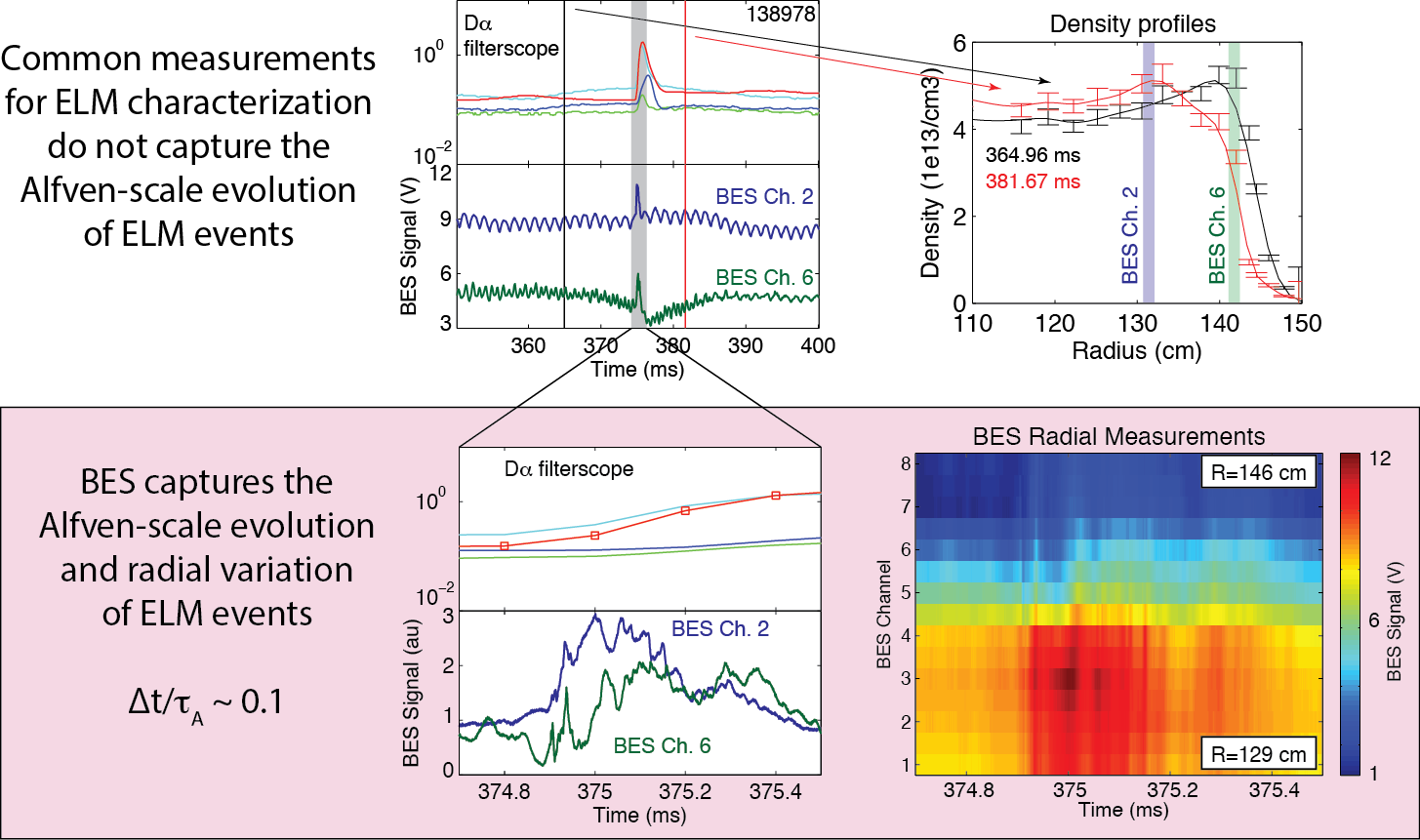 ELM Evolution Patterns on NSTX-U | D. Smith | IAEA TM on Fusion Data 2017
5
[Speaker Notes: This slide illustrates how BES measurements can capture ELM events with Alfven-scale time resolution and multi-point radial measurements.
ELMs are often characterized with Thomson scattering and filterscope measurements.  MPTS provides profile data at time intervals long compared to the ELM event, and similarly filterscopes do not capture the Alfven-scale evolution of ELM.
In the bottom panels, you can see that BES captures ELM evolution details not available in other measurements.]
Goal – Identify common evolution patterns (if any)in a database of Type I ELM time-series data
Database of 51 ELM events measured with BES
8 radial BES channels spanning pedestal region
34 NSTX discharges from 8 run days spanning 4 months
1%-16% stored energy loss and observable pedestal collapse
Most likely type I ELMs
Time-series from radial array condensed into single time-series with principle component analysis
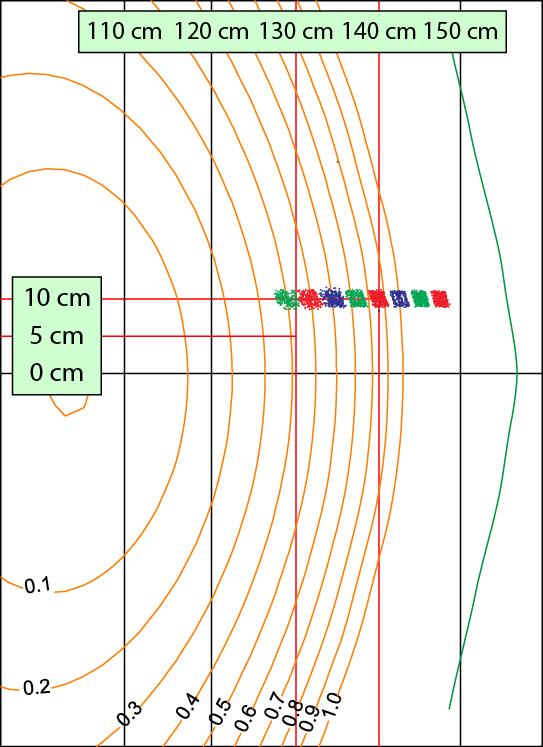 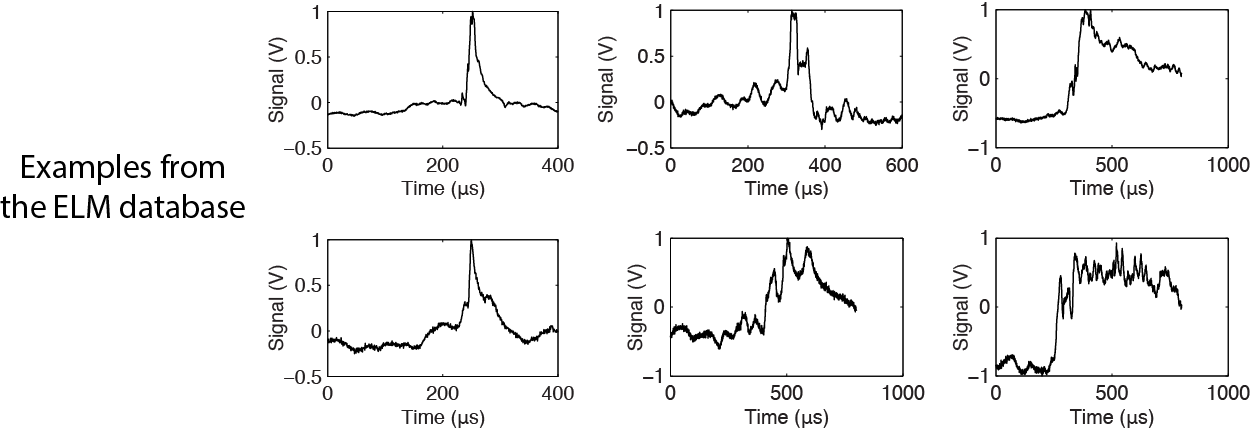 ELM Evolution Patterns on NSTX-U | D. Smith | IAEA TM on Fusion Data 2017
6
[Speaker Notes: We assembled a database of 51 ELM events with measurements from a radial array of BES sightlines spanning the outer plasma and SOL, shown in the top left.
The ELMs exhibited a stored energy loss of 1-16% and an observable pedestal collapse from MPTS measurements.
The ELMs are most likely type I ELMs, and time-series data from the radial array was condensed into a single characteristic time series using Principle Component Analysis
In the bottom, you see that BES measurements reveal significant variation in ELM evolution.  The goal of this research activity is use machine learning tools to identify evolution patterns in ELM time-series data.]
Method – Apply unsupervised machine learning techniquesto identify common ELM evolution patterns
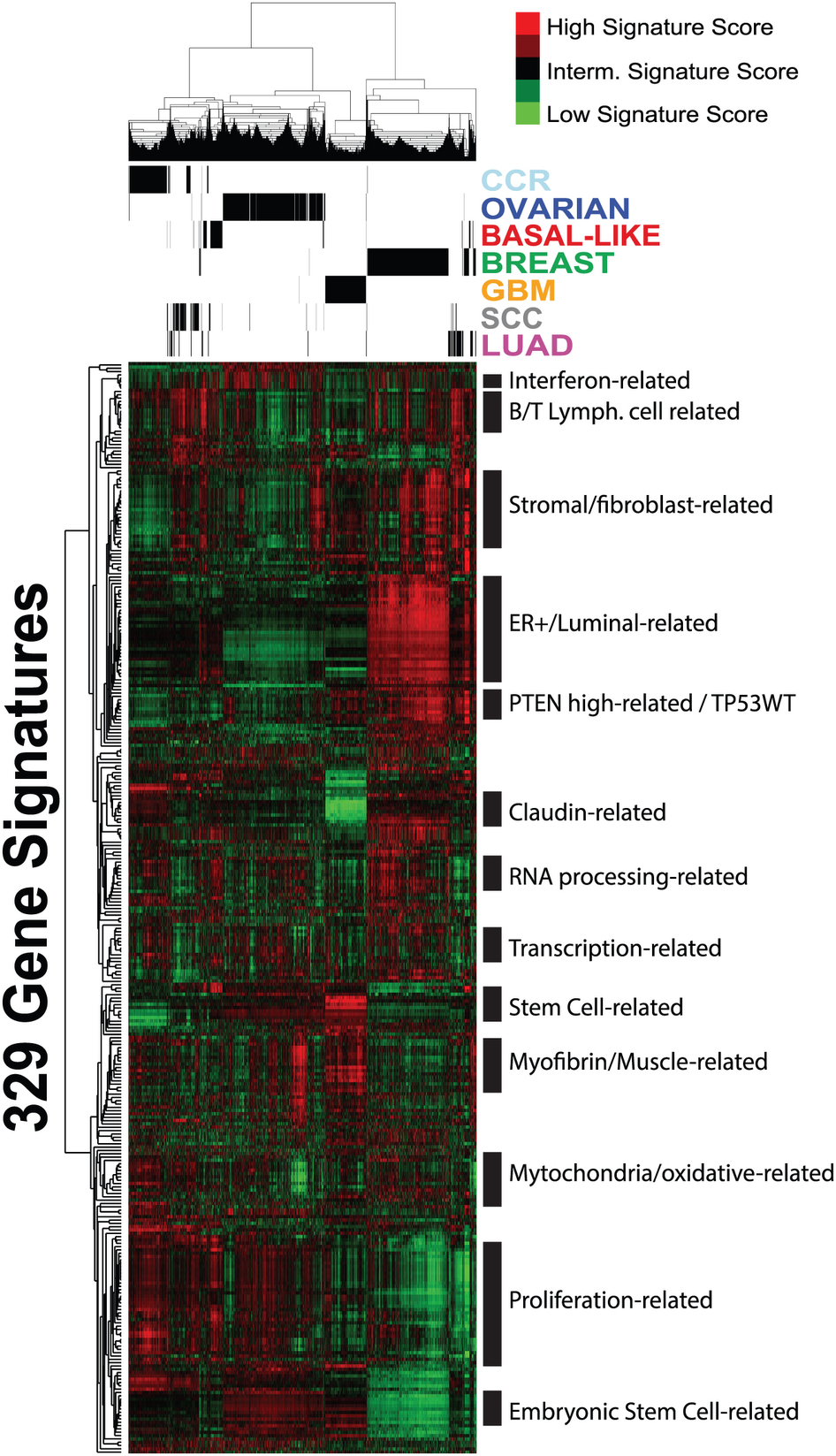 Hierarchical clustering
Produces a multi-level hierarchy of objects
Popularized in genomics
Requires an similarity metric to quantify similarity among time-series
Time-series similarity metrics
Time-lag cross-correlation
Euclidean distance
Dynamic time warping (DTW)
Wavelet decomposition
K-means clustering
Partition observationsinto k mutuallyexclusive clusters
D. Smith et al,PPCF 58, 045003 (2016)
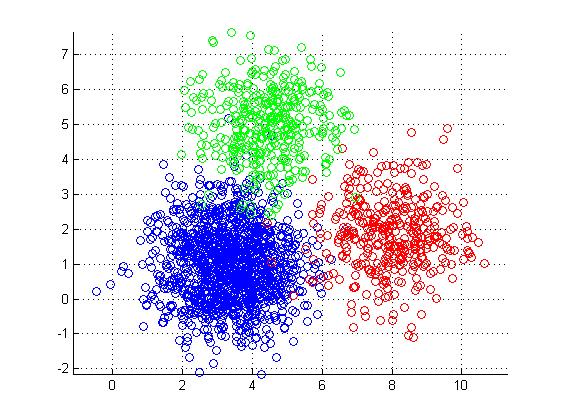 Mathworks.com
Prat et al, Scientific Reports 3, 3544 (2013)
ELM Evolution Patterns on NSTX-U | D. Smith | IAEA TM on Fusion Data 2017
7
Hierarchical clustering (I) – Assemble time-lag cross-correlation metrics into a dissimilarity matrix
Time-lag cross-correlation can quantify the similarity of ELM time-series data
Assemble pair-wise metrics into a dissimilarity matrix
Red = low
similarity
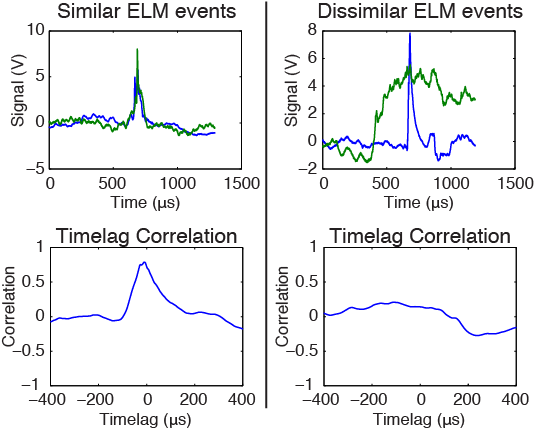 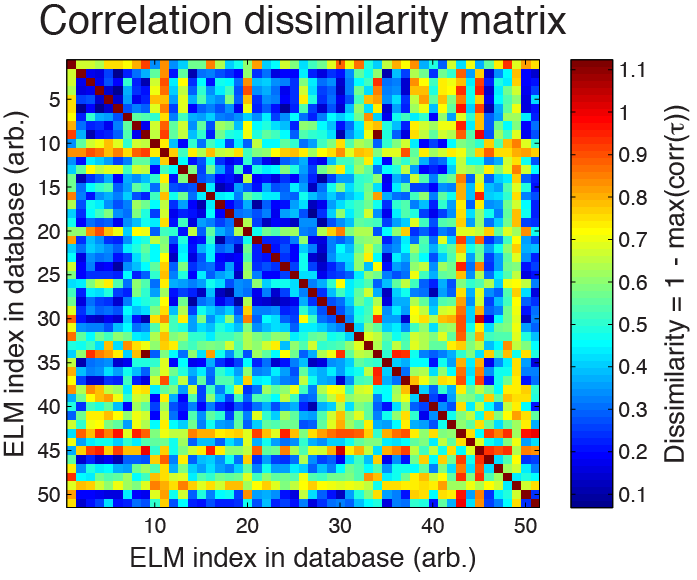 Blue = highsimilarity
Larger max correlation ➞ more similar
ELM Evolution Patterns on NSTX-U | D. Smith | IAEA TM on Fusion Data 2017
8
[Speaker Notes: We start with hierarchical clustering and we consider time-lag cross-correlation as a similarity metric.
On the left you see that ELM events with similar evolution traces exhibit a larger maximum cross-correlation.
We collect maximum cross-correlations for all ELM pairs and we assembly a dissimilarity matrix where dissimilarity is defined to be 1- max(corr).  In the matrix, blue represents high similarity pairs and red is low similarity pairs.]
Hierarchical clustering (II) – Apply clustering algorithm to dissimilarity matrix to identify groups of similar ELMs
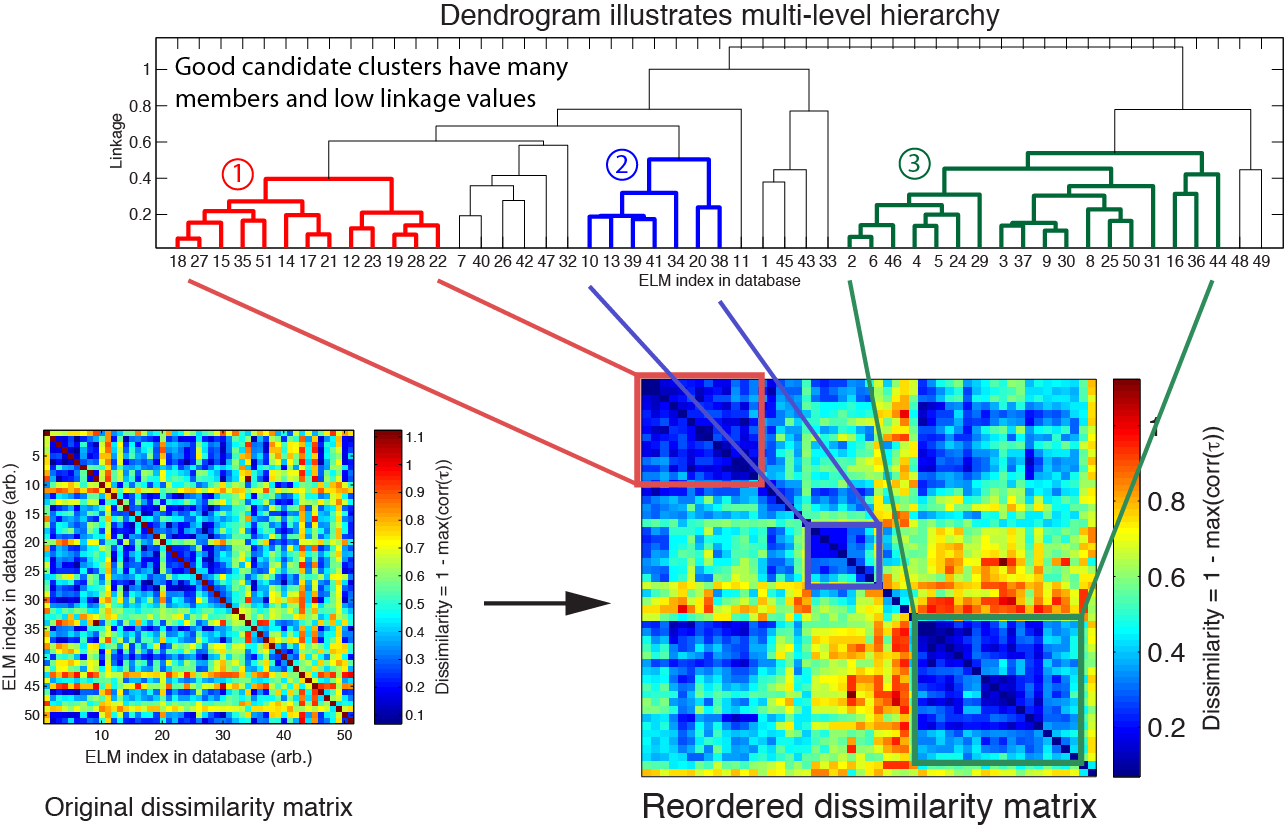 Low
similarity
Highsimilarity
Colors preserved inremainder of presentation
Blue squares ondiagonal are goodcandidate clusters
D. Smith et al, PPCF 58, 045003 (2016)
ELM Evolution Patterns on NSTX-U | D. Smith | IAEA TM on Fusion Data 2017
9
[Speaker Notes: The hierarchical clustering algorithm produces the dendrogram in the top that links objects and groups by similarity
Good candidate clusters have several members and low linkage values
The red, blue, and green groups are good candidate groups, and the designation of red, blue, and green groups will be preserved in upcoming slides.
The dissimilarity matrix can be re-ordered based on the dendrogram for another visualization of results.  Good candidate clusters are blue squares regions on the diagonal.]
The identified ELM groupsshow similar evolution characteristics
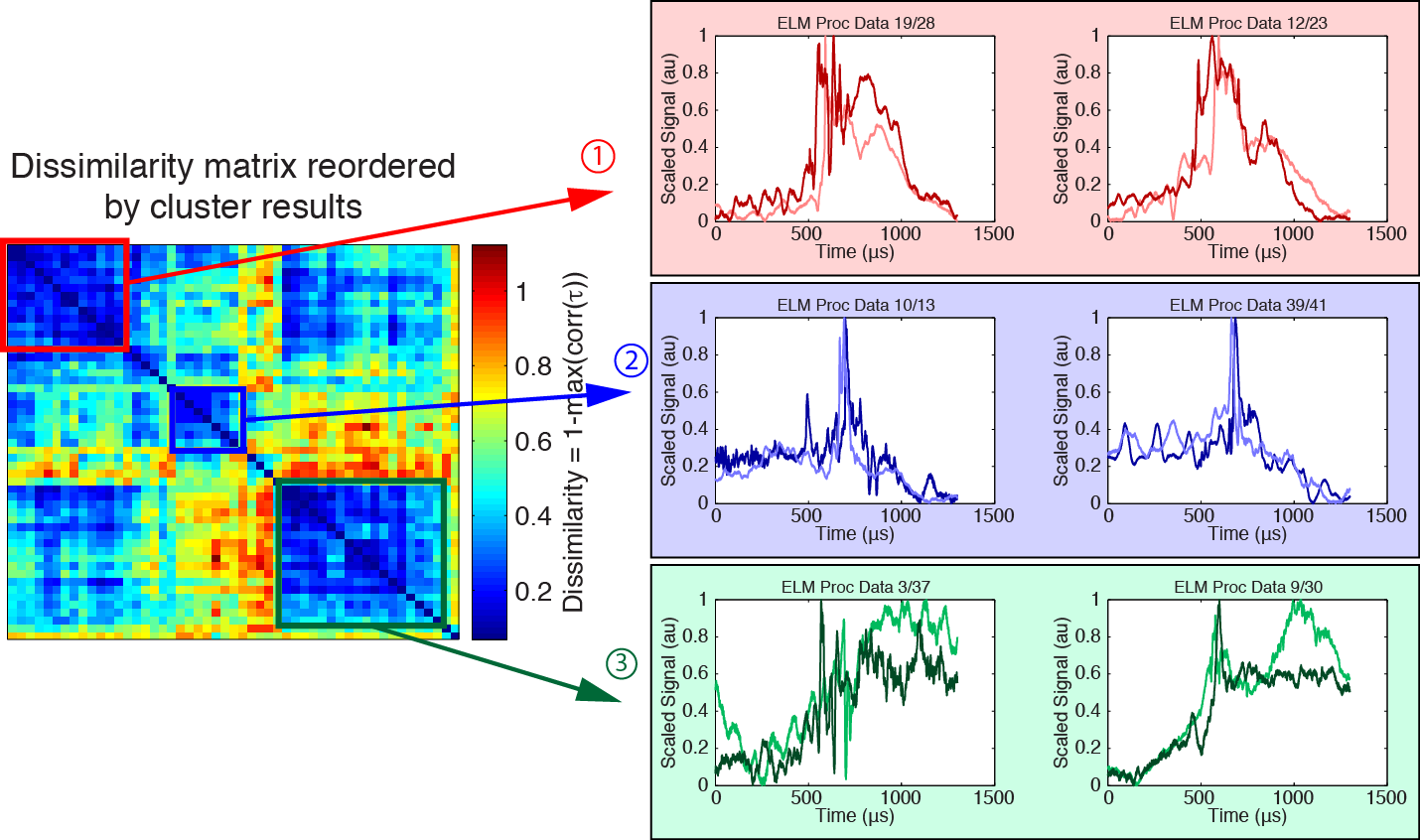 ELM Evolution Patterns on NSTX-U | D. Smith | IAEA TM on Fusion Data 2017
10
K-means clustering – Group objects intomutually exclusive groups
Requires extrinsic similarity metrics
Designate benchmark ELMs to serve as basis for extrinsic metrics
Utilize PCA to visualize high-dim. results in low-dim. sub-space
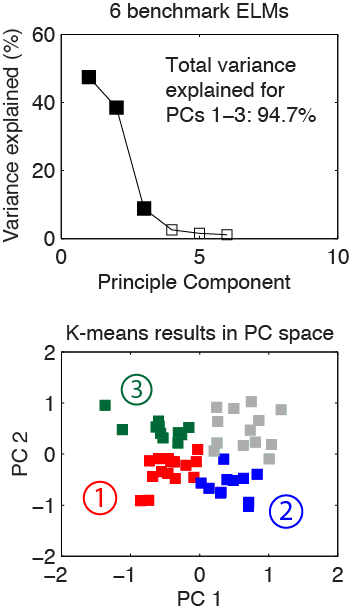 6 benchmark ELMs
Optimal
4th group?
*Out-of-cluster/in-cluster distance ratio
D. Smith et al,PPCF 58, 045003(2016)
Clusters are highly consistent for calculations with different benchmark ELMs
ELM Evolution Patterns on NSTX-U | D. Smith | IAEA TM on Fusion Data 2017
11
k-means clustering and hierarchical clustering yield consistent results
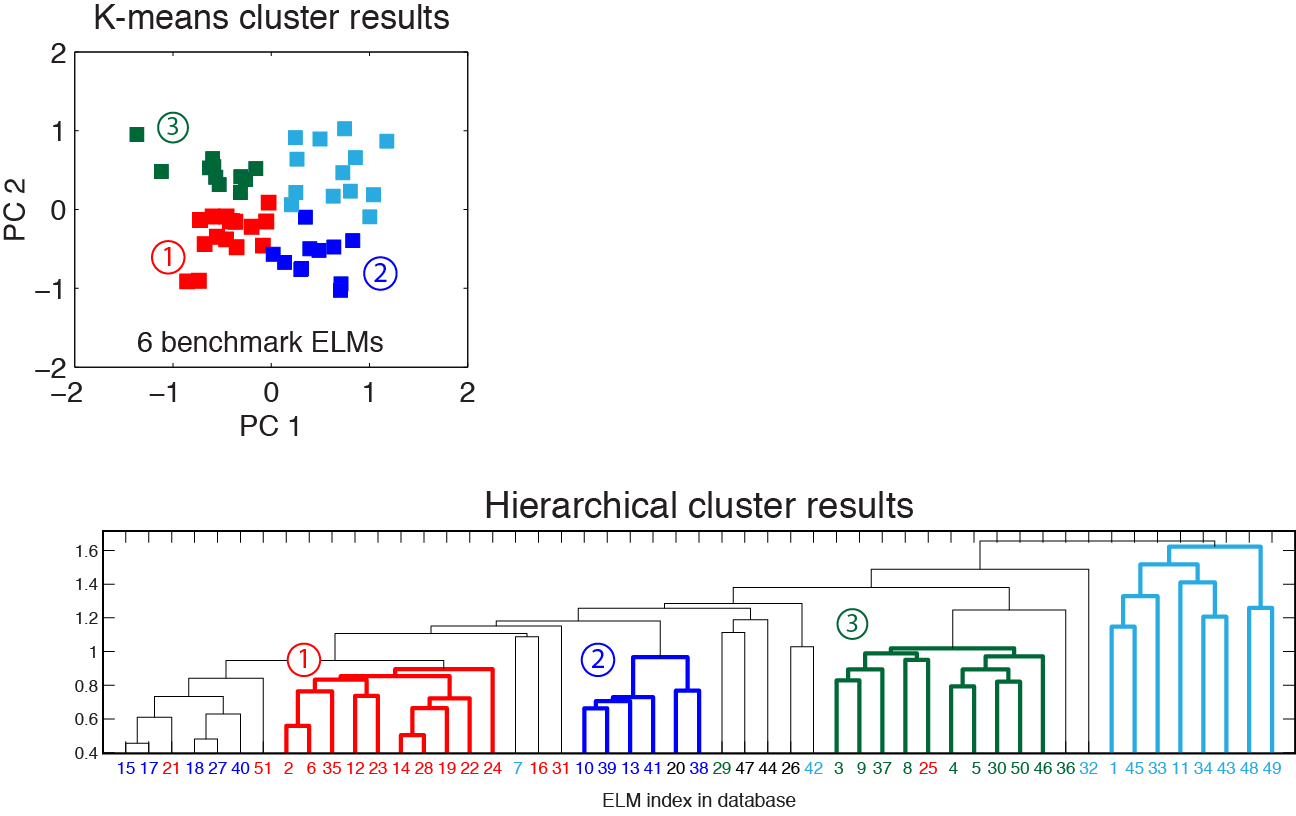 Red, Blue, and Green groups in k-means results are largely consistent with previous hierarchical cluster results
The Cyan group in k-means corresponds to poorly linked ELMs in the hierarchical cluster
Colors correspond to k-means clusters
D. Smith et al, PPCF 58, 045003 (2016)
ELM Evolution Patterns on NSTX-U | D. Smith | IAEA TM on Fusion Data 2017
12
ELM evolution patterns identified withmachine learning techniques
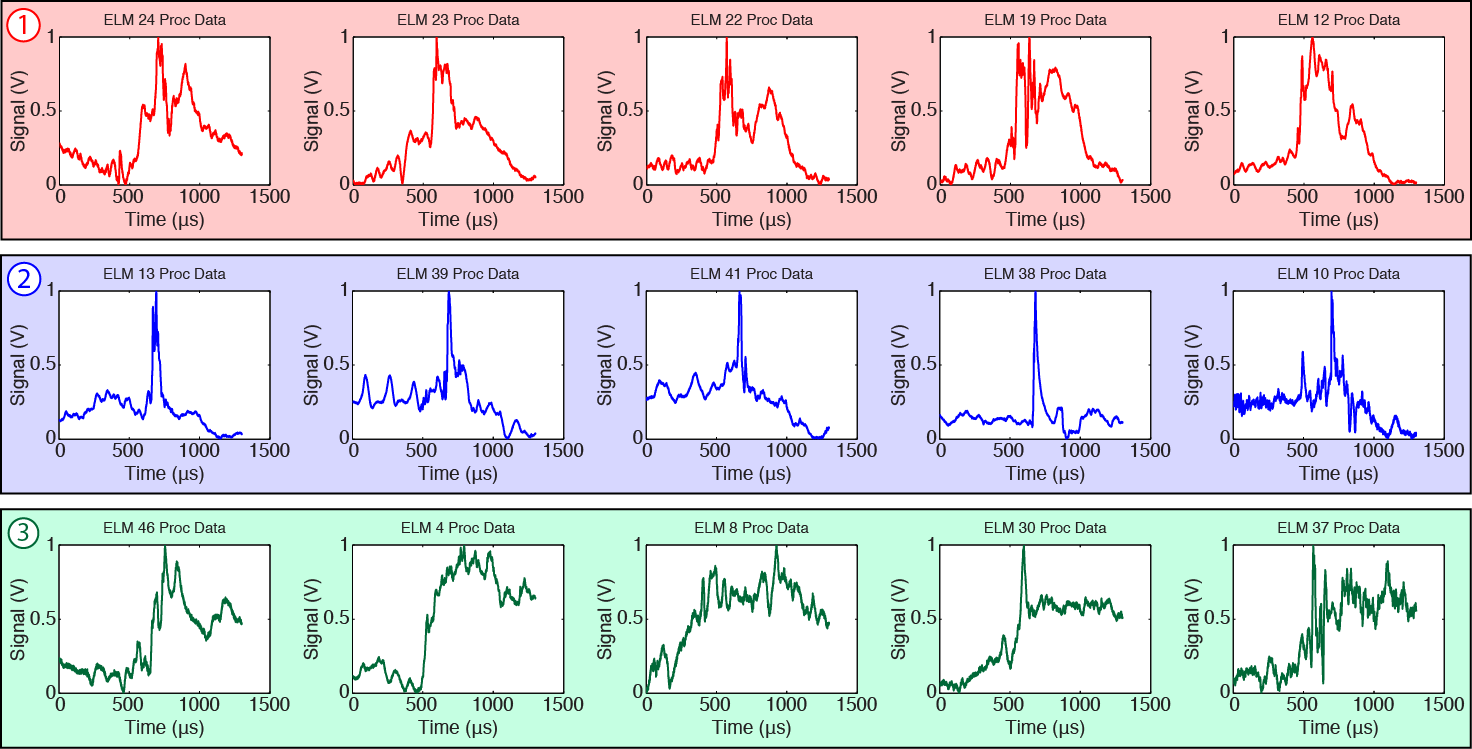 Next step: automate discovery and tagging of ELMs in the NSTX/NSTX-U data archive
ELM Evolution Patterns on NSTX-U | D. Smith | IAEA TM on Fusion Data 2017
13
The identified ELM groups correspond to parameter regimes for Ip, 𝜅, dRsep, and ne,ped, but not stored energy loss
… but different regimes for ELM-relevant parameters like plasma current, magnetic balance, elongation, and pedestal density height
The identified ELM groups exhibit similar stored energy loss …
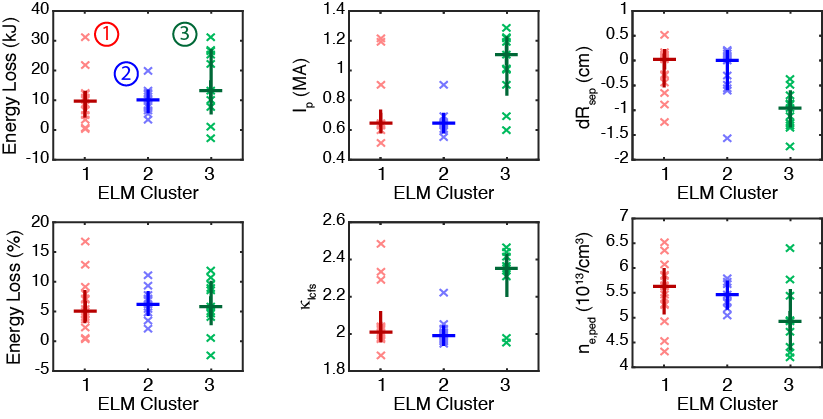 Individual ELMs
Work-in-progress: BOUT++ & M3D-C1 simulations to investigate the identified ELM groups and parameter regimes
20th, 50th, & 80th percentile values
ELM Evolution Patterns on NSTX-U | D. Smith | IAEA TM on Fusion Data 2017
14
Fusion Data Platform (FDP) – a data framework for magnetic fusion experiments
https://github.com/Fusion-Data-Platform/fdp
An extensible software layer that unifies data access, management, analysis, and visualization for multiple machines
A hierarchical machine abstraction with easy-to-discover data and methods

Data access/formatting tasks are handled behind the scenes
A collaborative development platform for data analysis tools
Built with popular, open-source resources like Python, Numpy and Matplotlib
>>>  <machine>.<shot>.<diagnostic>.<signal>.<method>     # typical
>>>  import fdp
>>>  nstxu = fdp.nstxu()
>>>  nstxu.s204551.chers.ti.plot()        # plot Ti from CHERS
>>>  nstxu.s204551.logbook()              # show logbook entries
>>>  nstxu.s204551.mpts.listSignals()     # list MPTS signals
>>>  nstxu.s204551.bes.ch01.listMethods() # list methods for BES signals
developed with K. Tritz (Johns Hopkins) and H. Yuh (formerly Nova Photonics)
ELM Evolution Patterns on NSTX-U | D. Smith | IAEA TM on Fusion Data 2017
15
Summary
BES measurements with Alfvenic time resolution capture the nonlinear evolution of ELM events on NSTX
Unsupervised machine learning algorithms identified groups of ELMs with similar evolution characteristics
The identified ELM groups correspond to specific parameter regimes relevant to ELM physics: Ip, k, dRsep, ne,ped
Working towards NL simulations to clarify the mechanisms at play in the identified ELM groups and parameter regimes
D. Smith et al, PPCF 58, 045003 (2016)
Excellent opportunities to exploit machine learning tools for analysis tasks not feasible with manual inspection
ELM Evolution Patterns on NSTX-U | D. Smith | IAEA TM on Fusion Data 2017
16
Backup
ELM Evolution Patterns on NSTX-U | D. Smith | IAEA TM on Fusion Data 2017
17
2D fiber assemblyw/ 54 bundles of 3x3 fibers
Upgraded 2D coverage on NSTX-U in 2015
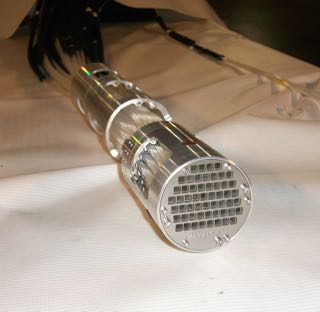 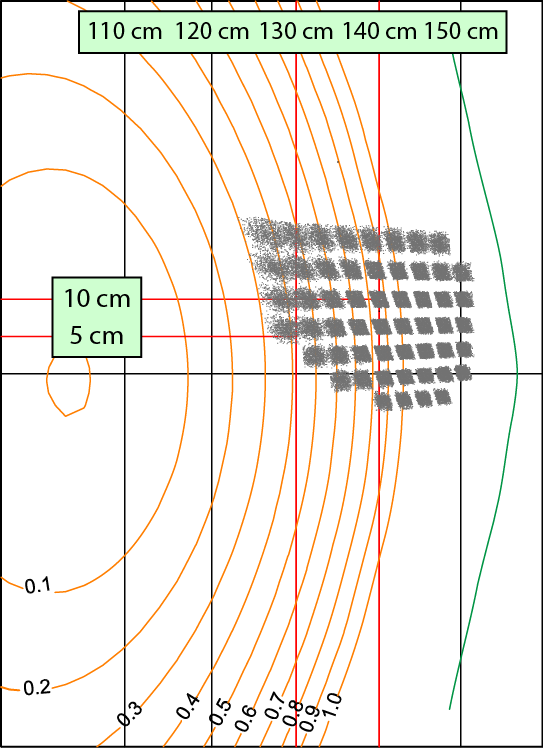 NSTX-U
Designed & fab’ed
by UW Phys. Sci. Lab
2D grid contouredfor typ. flux surfaces
ELM Evolution Patterns on NSTX-U | D. Smith | IAEA TM on Fusion Data 2017
18
[Speaker Notes: For NSTX-U, BES sightlines were reconfigured for 2D measurements.
On the left, you see the 2D fiber assembly that was designed and fabricated by the UW Physical Sciences Lab.  Each sightline is a 3x3 fiber bundle.
On the right, you see the 2D layout of sightlines.  Also, the 2D grid is contoured to approximate flux surfaces.
At the end of this presentation, I’ll show you a movie of an ELM observed with the 2D BES system]
2D BES measurement of ELM event on NSTX-U
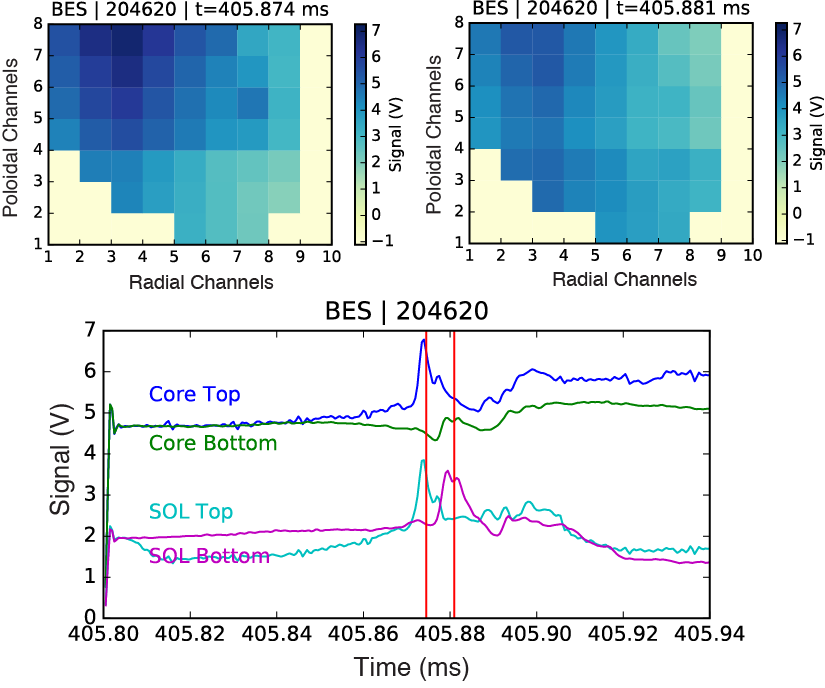 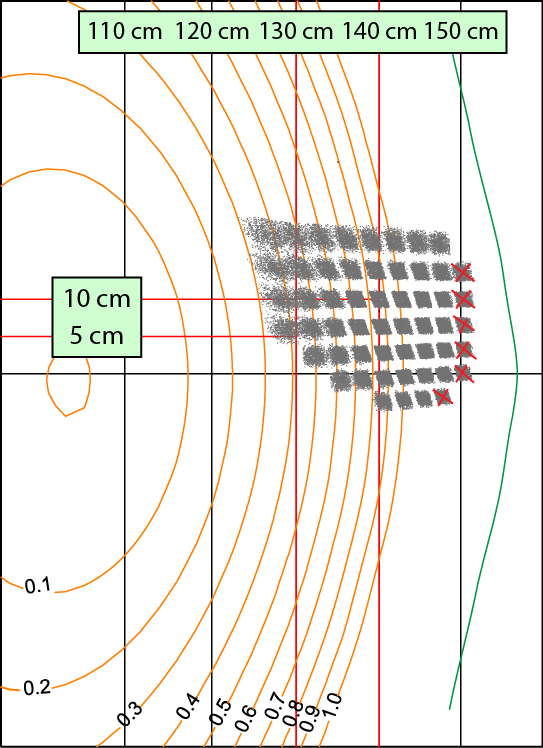 2D BES measurement captures downward motion
of ELM structure
ELM Evolution Patterns on NSTX-U | D. Smith | IAEA TM on Fusion Data 2017
19
Beam emission spectroscopy captures the nonlinear,Alfven-scale dynamics of ELM events
Edge localized modes (ELMs) are peeling-ballooning instabilities in the edge/pedestal region driven by pressure and current gradients
Unmitigated ELMs pose risk for ITER
Nonlinear mechanisms impact ELM dynamics
Broadly: NL mode coupling, saturation mechanisms, filament dynamics
Hyper-resistivity is key for realistic ELM radial penetration (X. Xu et al, PRL, 2010)
Growth of sub-dominant linear modes in the NL phase (M. Holzl et al, PoP, 2012)
EHOs attributed to saturated PB modes (K. Burrell et al, PRL, 2009)
Common diagnostic tools and analysis methods do not capture the nonlinear, Alfven-scale dynamics of ELMs
Heuristic classification schemes (Type I, III, etc.)
Sub-Alfvenic measurements with Thomson scattering and filterscopes
Linear stability threshold for peeling-ballooning modes
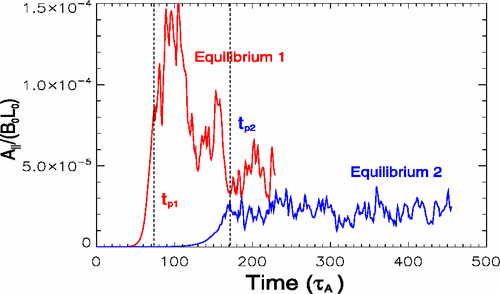 BOUT++
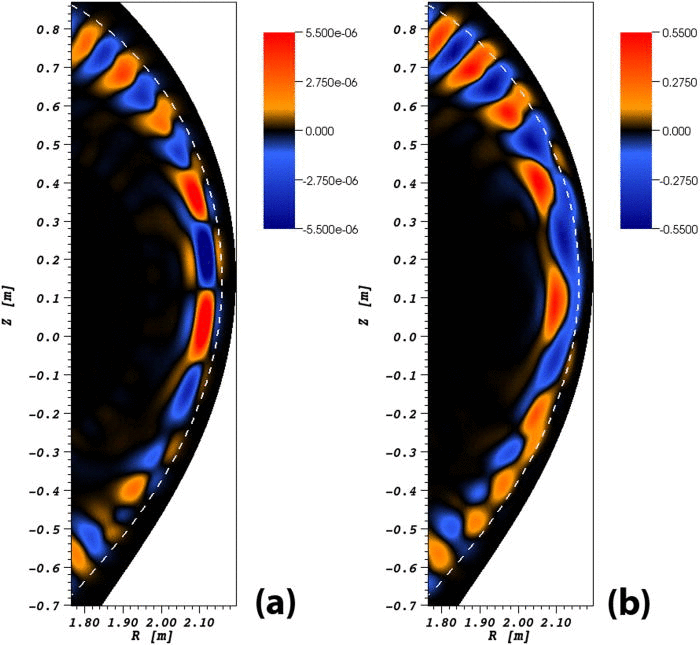 JOREK
ELM Evolution Patterns on NSTX-U | D. Smith | IAEA TM on Fusion Data 2017
20
[Speaker Notes: ELMs are pedestal instabilities driven by pressure and current gradients, and unmitigated ELMs pose a risk for ITER
Nonlinear dynamics influence ELM dynamics through mode coupling and saturation mechanisms.  For instance, hyper-resistivity is a necessary mechanisms for realistic simulation of radial penetration.  Also, sub-dominant linear modes can grow to driven dominant modes in the nonlinear phase.
However, common tools and methods do not capture the nonlinear, Alfven-scale dynamics of ELMs
BES, however, captures the nonlinear, Alfven-scale dynamics of ELM events]
Low noise, high quantum efficiency detectors achievephoton-noise-limited measurements up to about 500 kHz
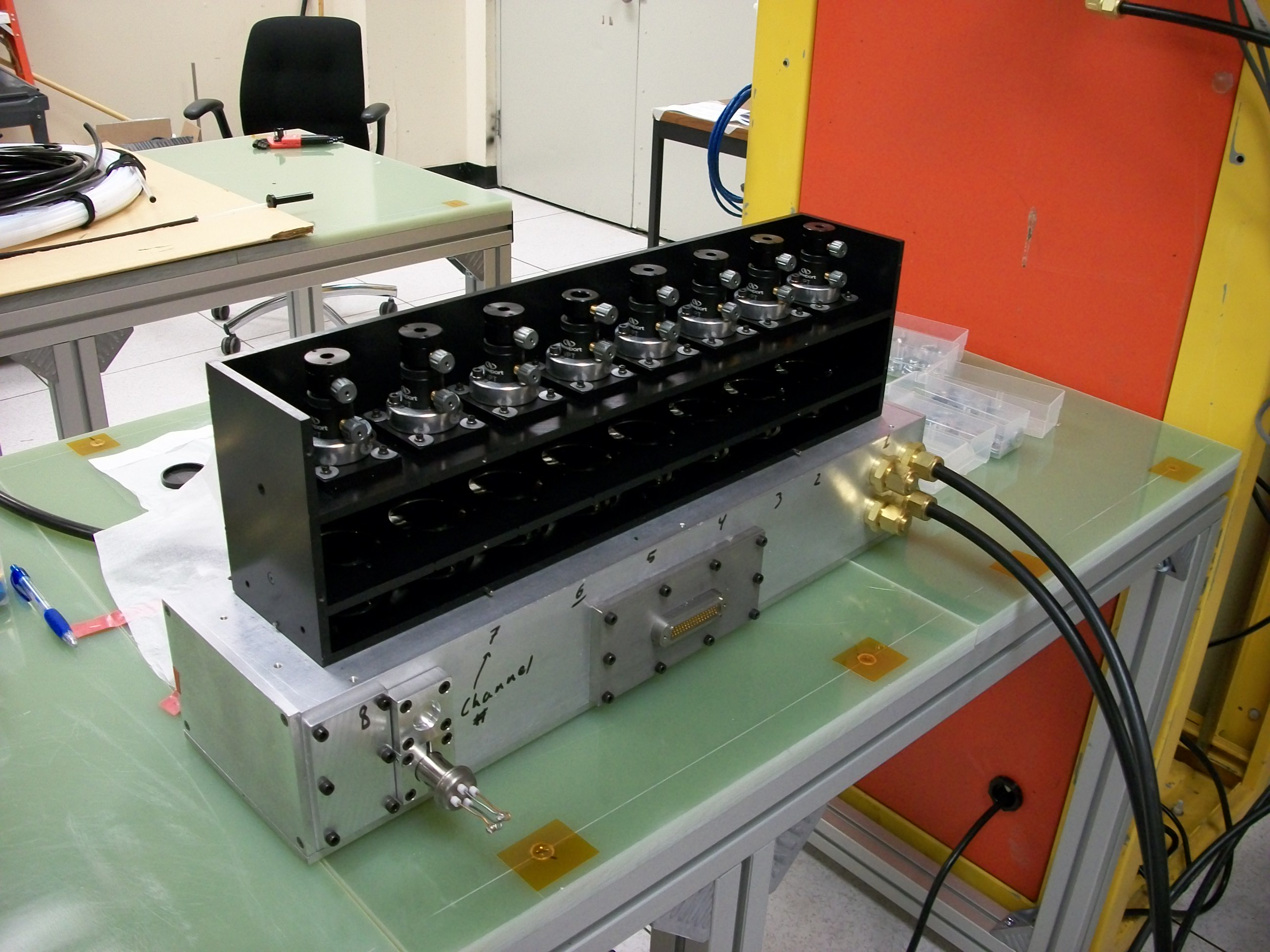 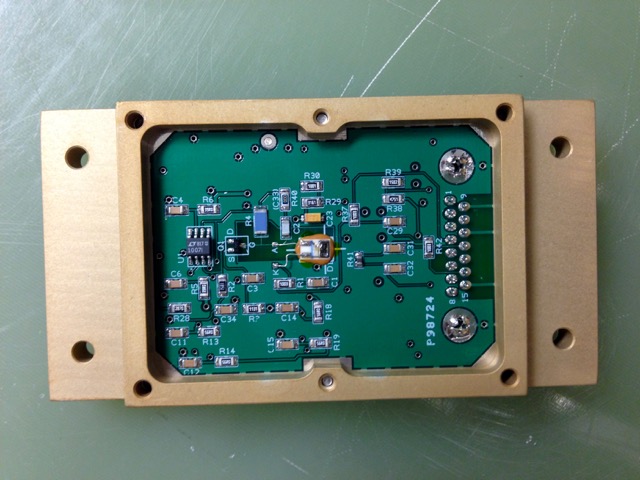 Fiber mount, 
collimating lens, and filter
PIN photodiode (0.45 A/W)and pre-amp circuit
8-channel module
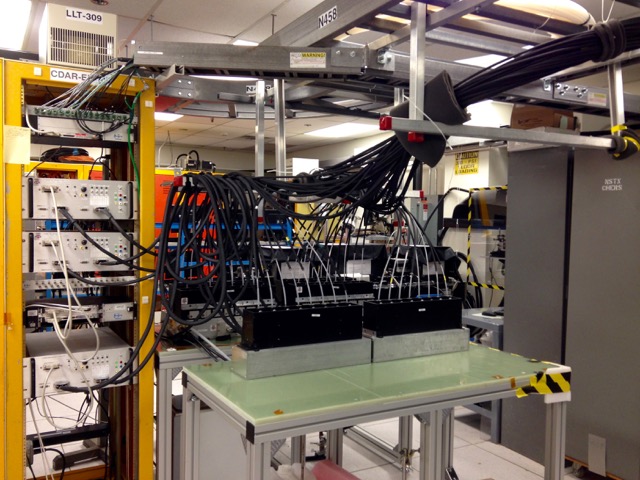 48-channel (6 modules)
detection system
Vacuum box withrefrigerant lines
Designed & fab’ed byUW Space Astro. Lab
Digitizers: 2 MHz sampling with onboard FPGA-based FIR filter
ELM Evolution Patterns on NSTX-U | D. Smith | IAEA TM on Fusion Data 2017
21
[Speaker Notes: The detection system includes low-noise, high quantum efficiency PIN photodiodes.  The detectors achieve photon-noise limited measurements up to about 500 kHz.
The top left shows a PIN photodiode and preamp circuit, and the circuit was designed by the UW Space Astronomy Lab.
The top right shows an 8-channel detector module.  The top black region contains fiber mounts, collimating lenses, and interference filters.  The bottom is the vacuum box that houses the detectors.  Here you see vacuum and vacuum-jacketed refrigerant lines connected to the vacuum box.
On the bottom you see 54 fiber bundles winding down from the ceiling into 6 detector boxes; that’s 48 channels.  In the rack you see three 16-channel signal conditioning units and two 32-channel digitizers.
The digitizers provide 2 MHz sampling with an onboard FPGA-based FIR filter to eliminate aliased noise.]
Beam emission spectroscopy (BES) measures Doppler-shiftedDa emission from a deuterium heating beam
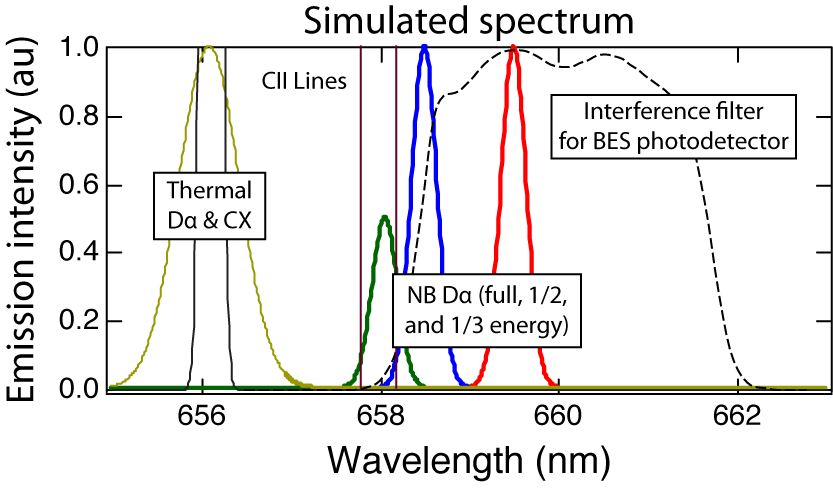 C ≈ 1/2
density
fluctuation
neutral beamDa emission
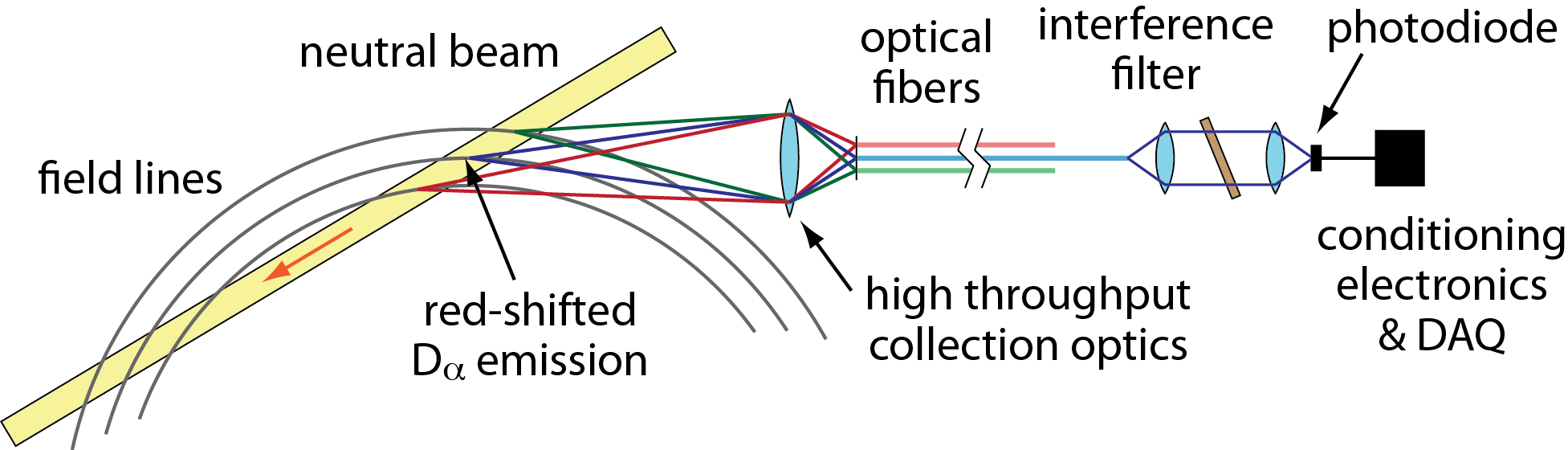 R. Fonck et al, RSI 61, 3487 (1990)
R. Fonck et al, PRL 70, 3736 (1993)
ELM Evolution Patterns on NSTX-U | D. Smith | IAEA TM on Fusion Data 2017
22
[Speaker Notes: BES measures Doppler-shifted D-alpha emission from a deuterium heating beam.
In the top left, you can see NB D-alpha red-shifted relative to thermal D-alpha emission.  An optical filter in the BES detection system passes the NB D-alpha and blocks other emission.
In the top right, you see that the emission intensity is primary sensitive to plasma density and weakly sensitive to beam energy and temperature.
In the bottom, you see a cartoon layout of the NSTX BES system.  The beam emission is imaged onto optical fibers.  At the fiber termination, the emission is collimated, passed through the interference filter, and reimaged onto a photodiode.]
BES radial and poloidal coverage on NSTX in 2010
High-throughput, field-alignedcollection optics
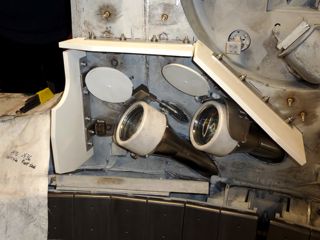 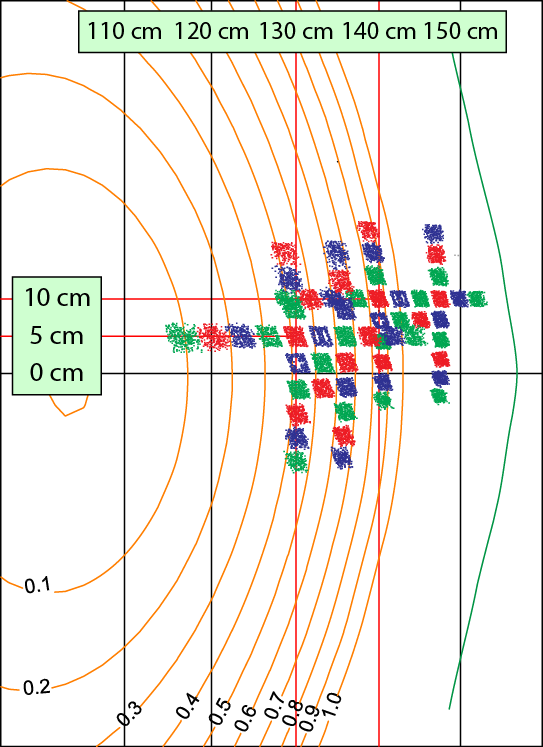 2.5-3 cm spot sizes
Measurements are sensitive to density fluctuations on the ion gyroscale with k⊥ri ≤ 1.5
Applications: ELMs, LH transition, EHOs, turbulence, velocimetry, Alfveneigenmodes, etc.
D. Smith et al, RSI 81, 10D717 (2010)
N. Schoenbeck et al, RSI 81, 10D718 (2010)
D. Smith et al, RSI 83, 10D502 (2012)
ELM Evolution Patterns on NSTX-U | D. Smith | IAEA TM on Fusion Data 2017
23
[Speaker Notes: The left figure shows the radial and poloidal coverage of the original BES system on NSTX.  The spot sizes were 2 cm in the edge region and 3 cm in the core region.
The sightlines were split among two sets of collection optics: the edge “R140” view and the core “R130” view.
The measurements are sensitive to fluctuations down to the ion gyroscale.
And scientific applications include ELMs, EHOs, LH transition, turbulence dynamics, velocimetry, Alfven eigenmodes and more]